ТЕМА:
“ДІЇ ПІД ЧАС ПОРАНЕННЯ”
Поранення - це:
нанесення людині рани різними предметами (кулями, уламками від ракет, снарядів )
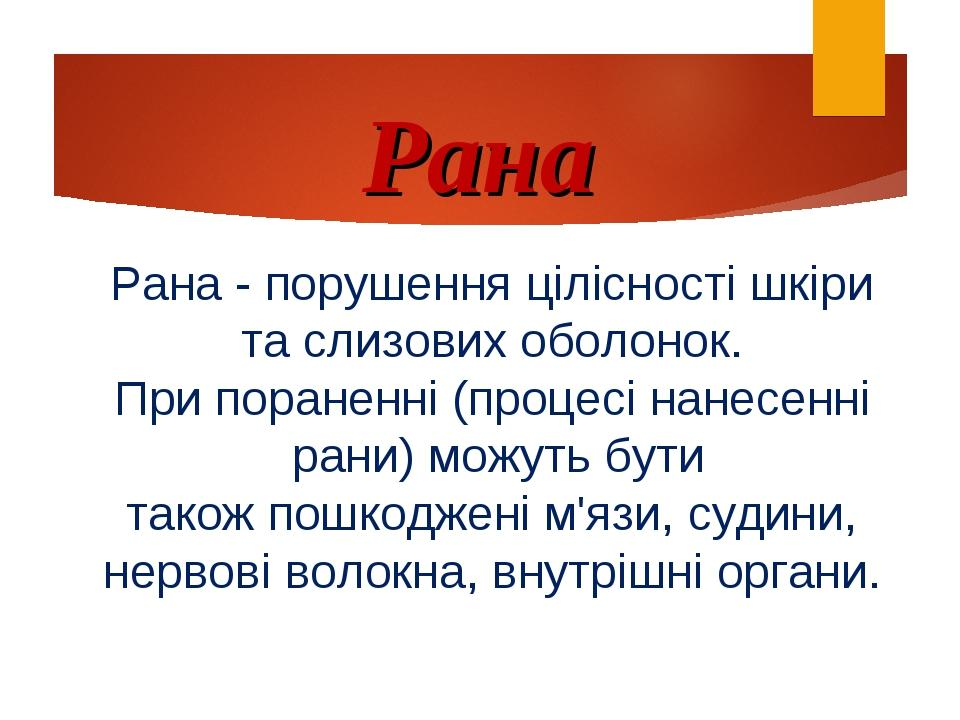 Ознаки поранення: біль,
 кровотеча, порушення цілісності тканин.
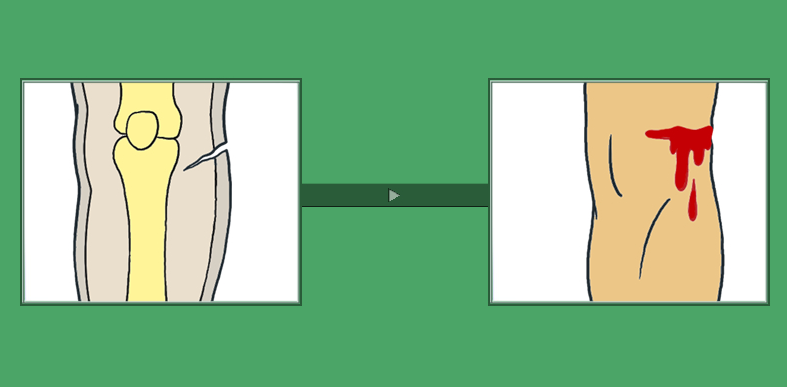 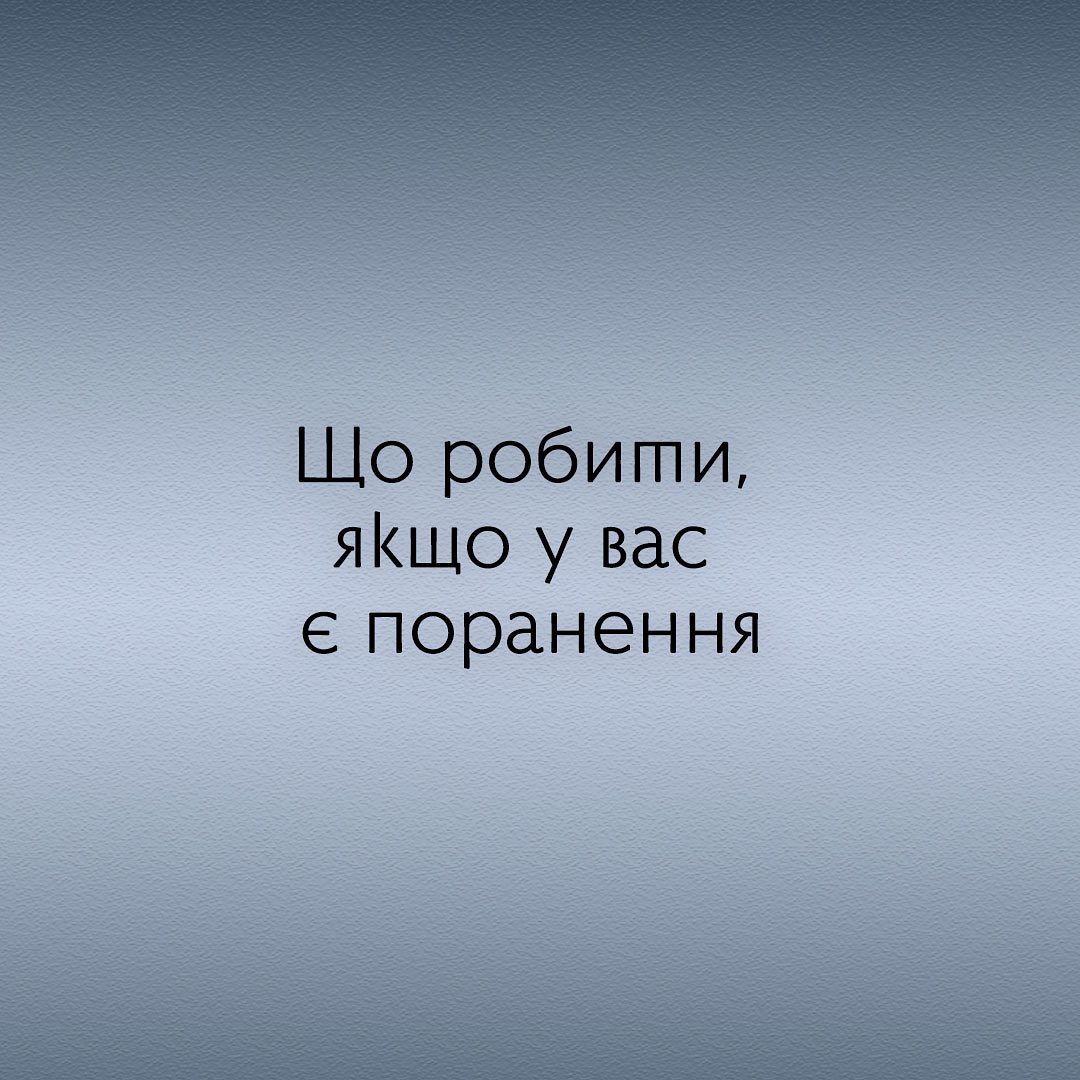 1. Потрібно оглянути рану.
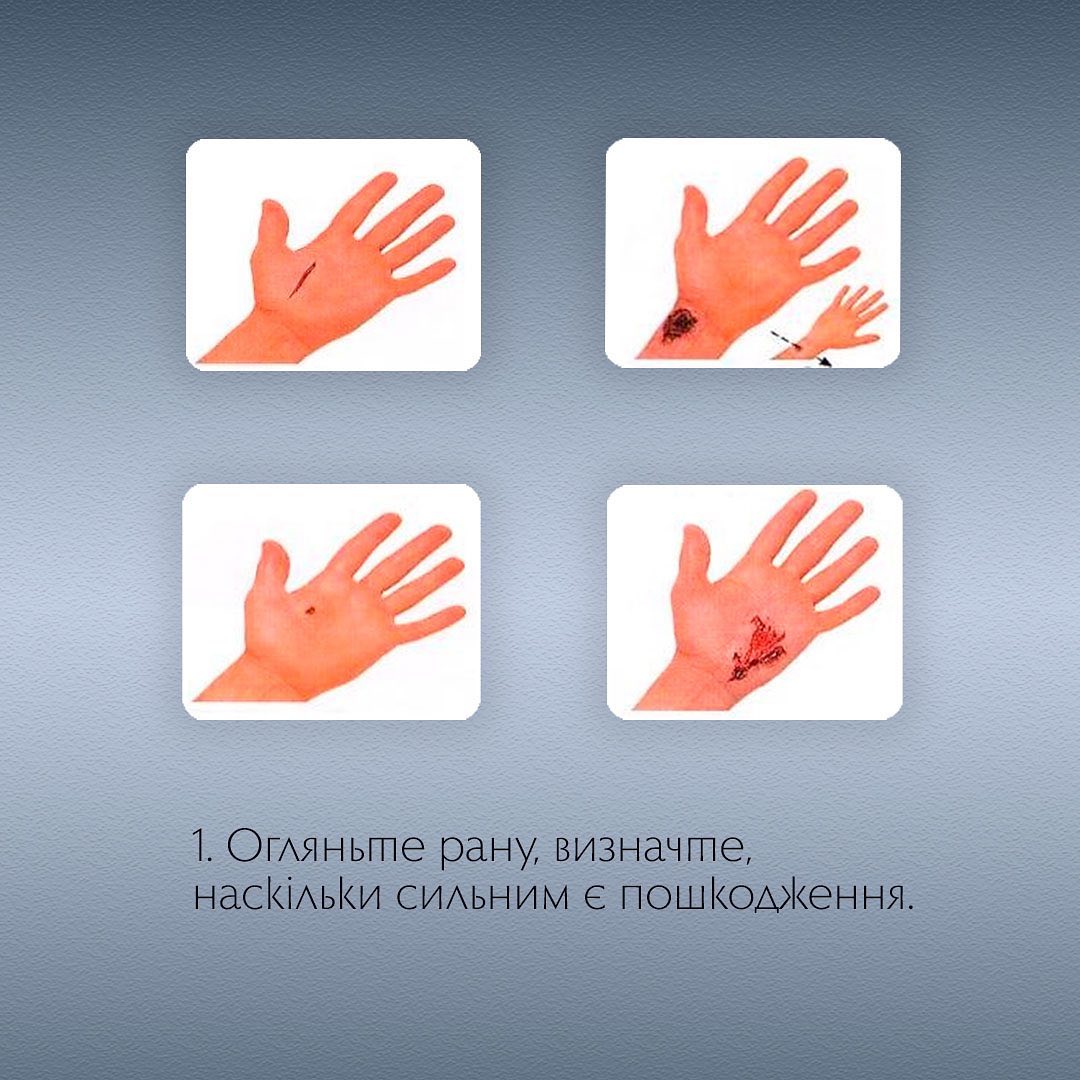 2. Потрібно помити руки або обробити їх спиртовим розчином.
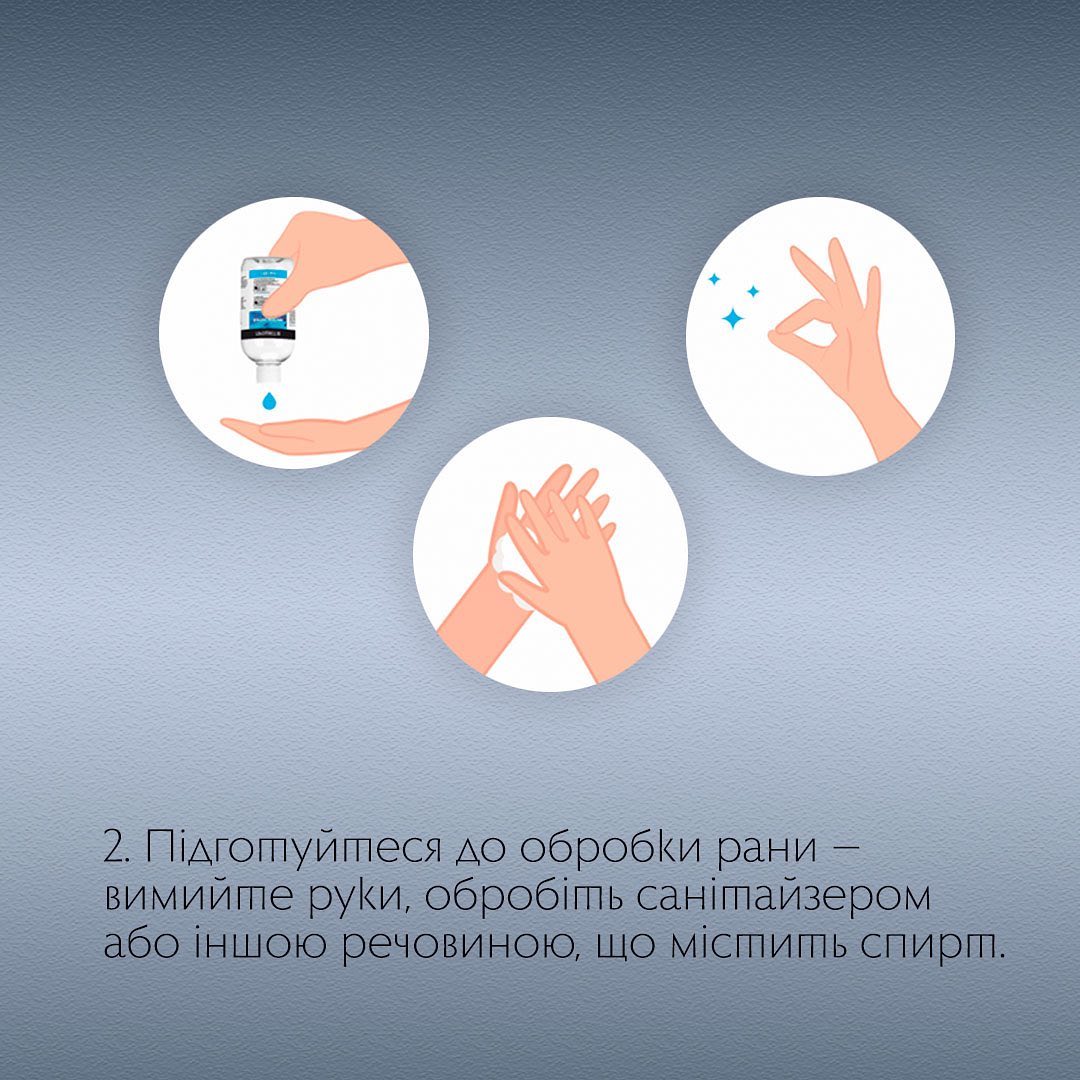 3. Потрібно зупинити кровотечу. Промити рану.
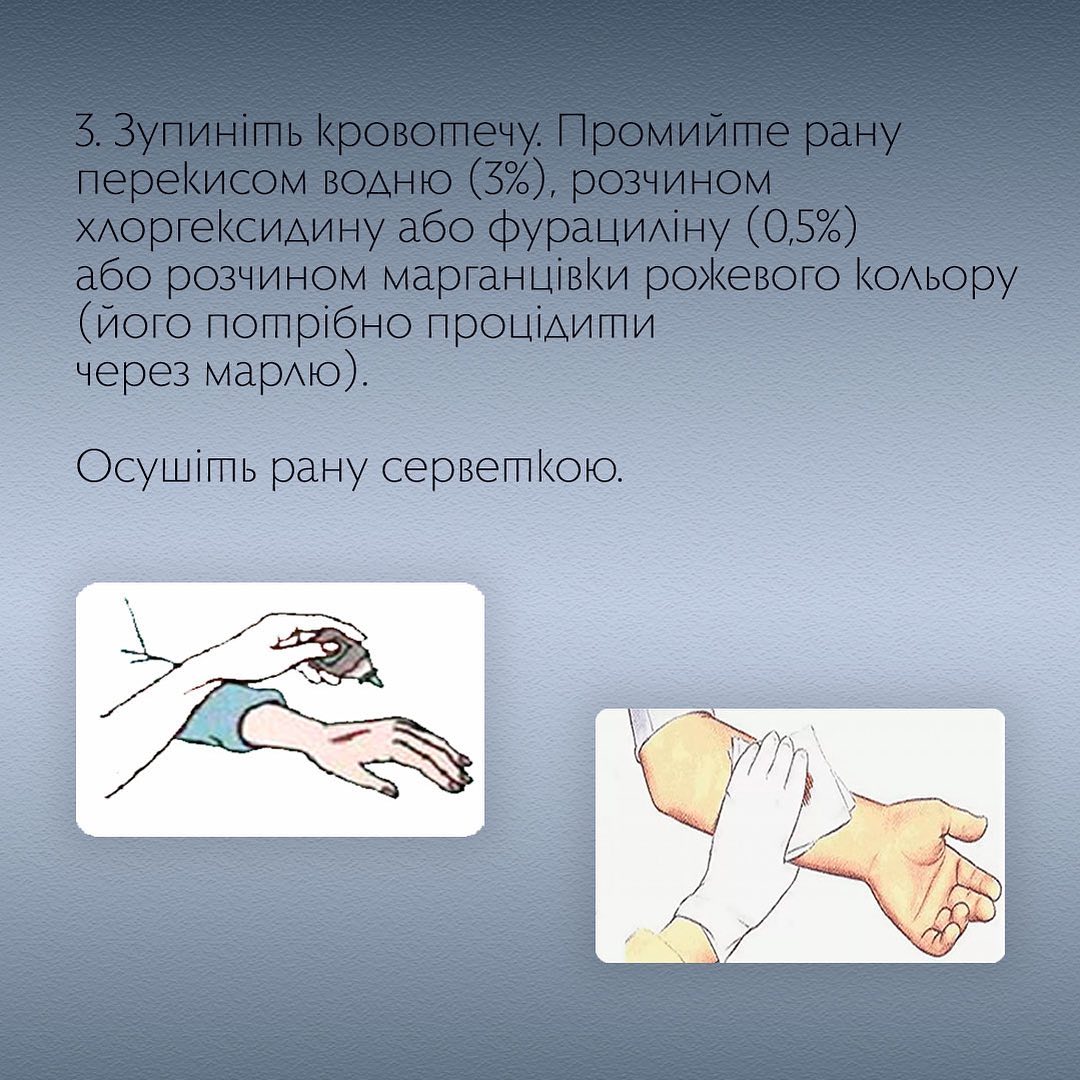 4. Потрібно обробити шкіру навколо рани.
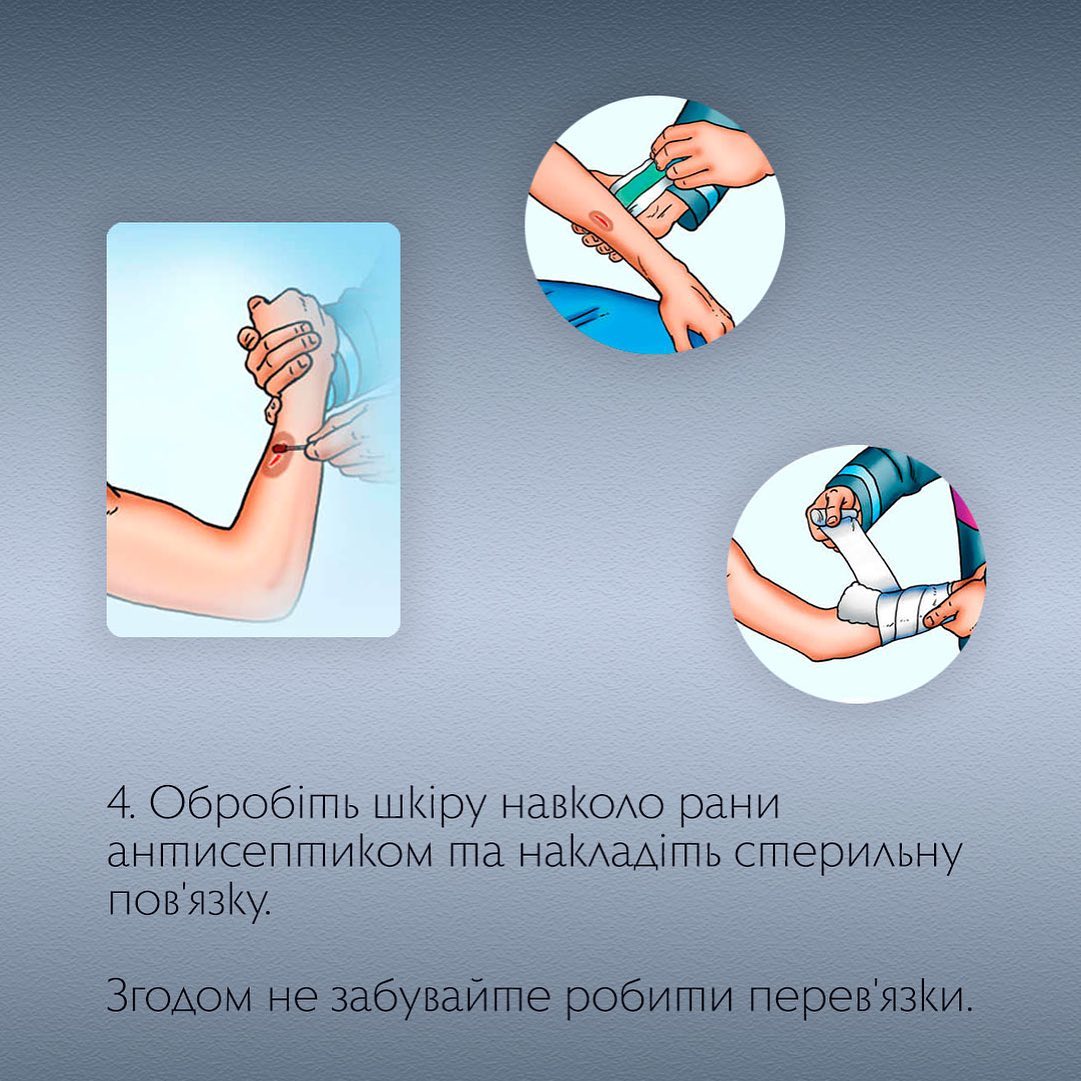 5. Потрібно накласти стерильну пов’язку.
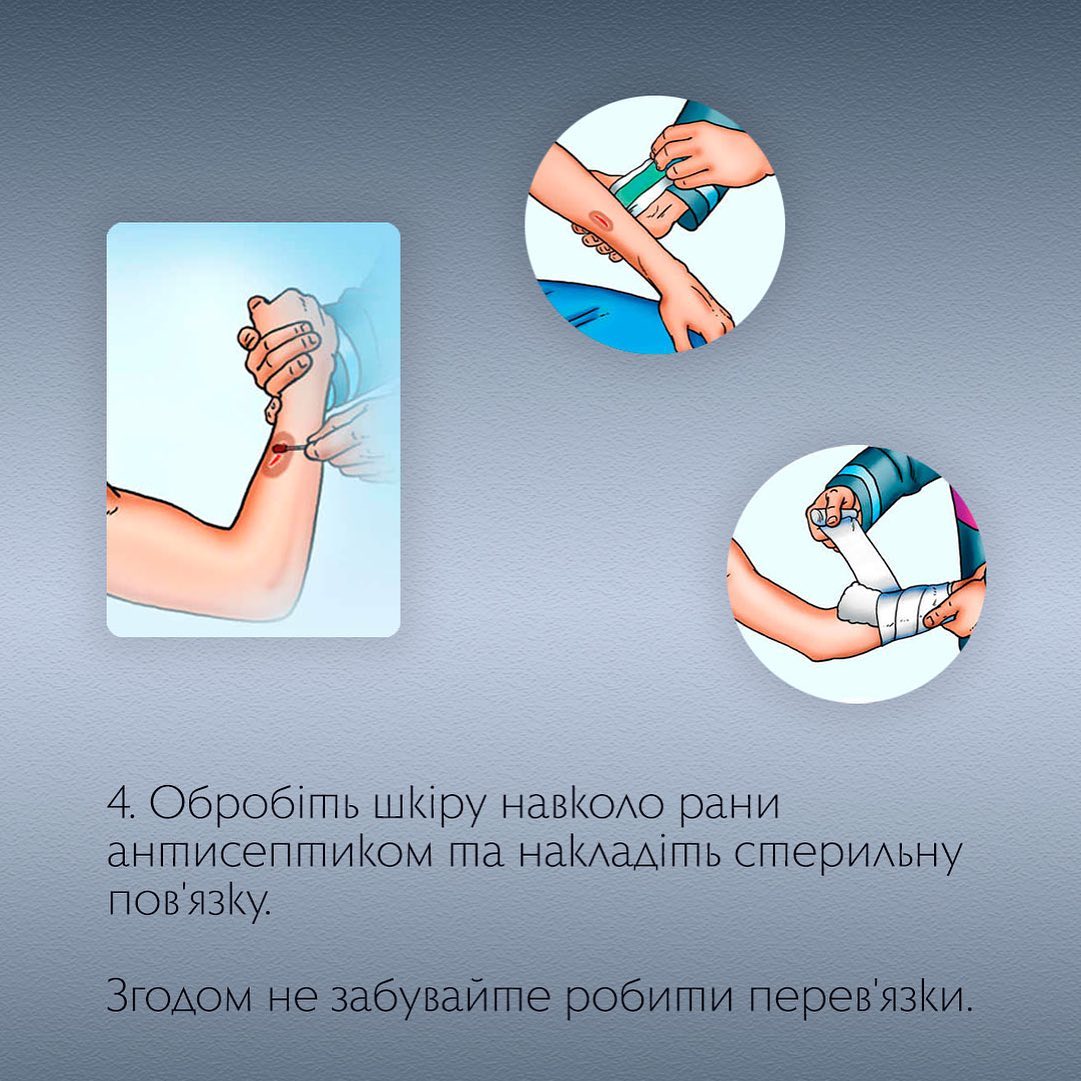 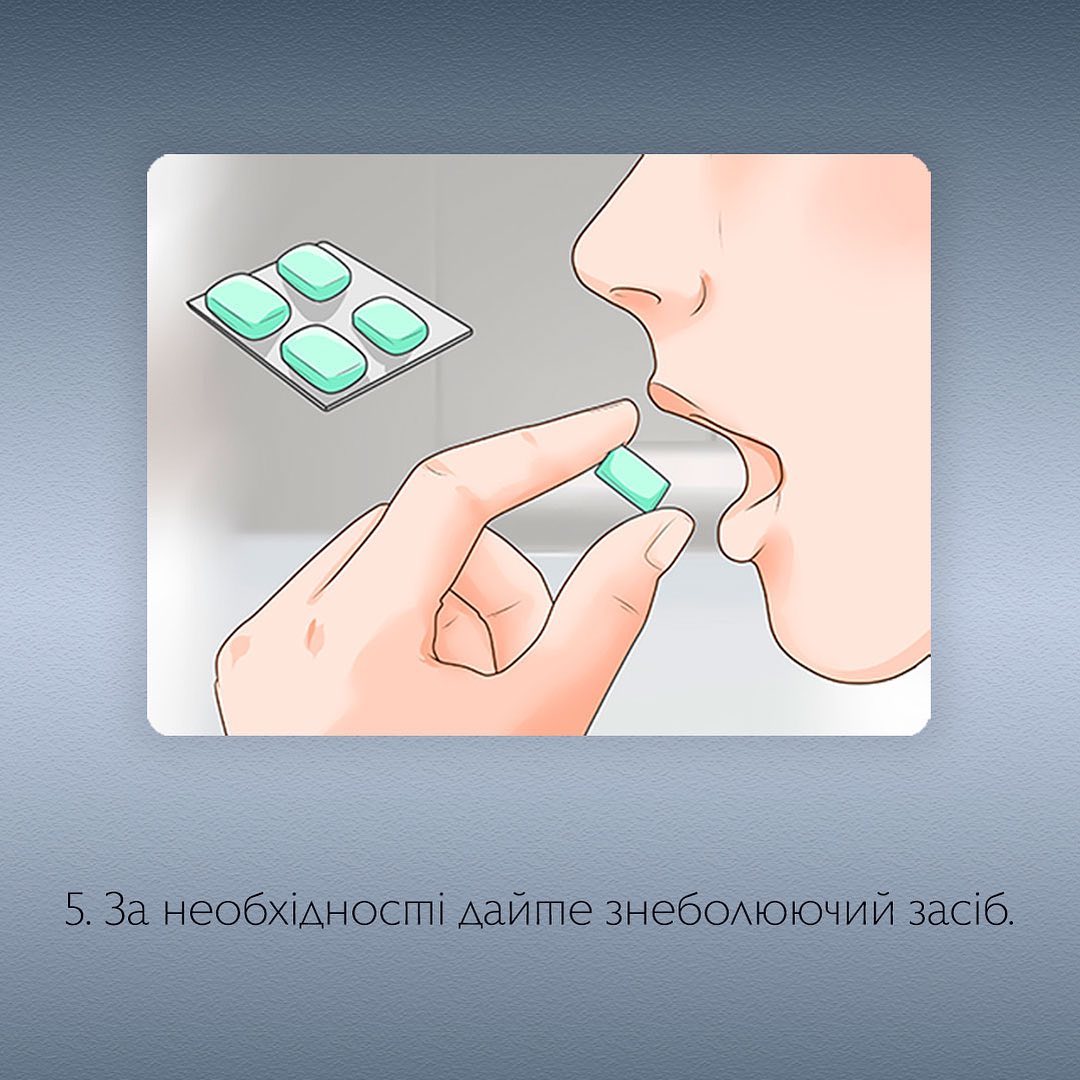 СЛОВНИК:
Поранення, рана, пошкодження, кровотеча.
Оглянути, зупинити, обробити, накласти.
Знеболювальний засіб — ліки.
ДЯКУЮ
ЗА
УВАГУ!